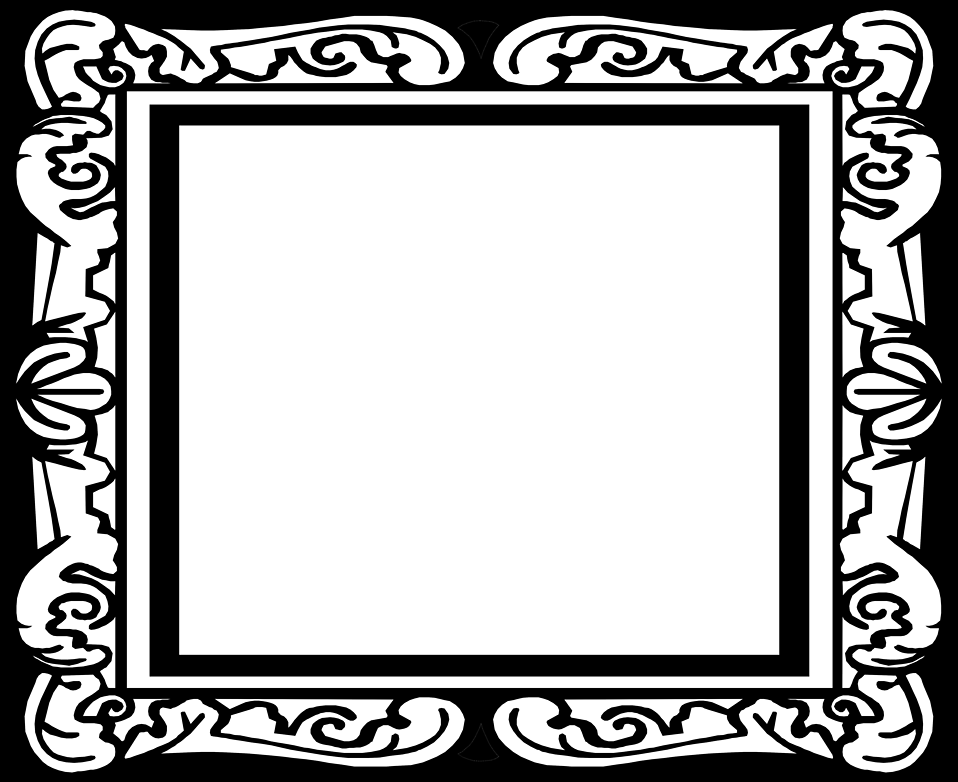 Y9 Badminton (Analysis & Feedback): Journey of Knowledge
The bigger picture:

Personal development opportunities – Social skills including team work, organisation and planning.

Career links – PE teacher, physiotherapist, sports journalist, outdoor education instructor, coach, professional athlete, personal trainer.

RSE – ethics, compassion.
Context and Introduction to Unit
In this unit pupils will learn how to analyse and evaluate their own, and their peers, performances in badminton. They will learn how to observe other’s performance and highlight strengths and areas for improvement using skill cards, professional modelling and filmed evidence. They will also learn how to communicate their opinions effectively and sensitively, developing their articulation of responses using tier 3 vocabulary  . They will link the previous techniques learnt to their observations and be able to skilfully suggest ways in which improvement can be made; equally they will learn to evaluate the impact this has. Pupils will also learn about nutrition and how this can play a key role when performing in all sports, using badminton as an example.

Prior knowledge (KS2/KS3)
In Y8 pupils will have learnt a range of tactics and strategies required to outwit opponents effectively in badminton. They will have knowledge of the game rules and a range of skills including serving, forehand/backhand shots, smash, net shots, clears, singles/doubles play as well as umpiring. They will also be able to plan tactics/strategies for success and also demonstrate disguise, placement and adaptability to game play.
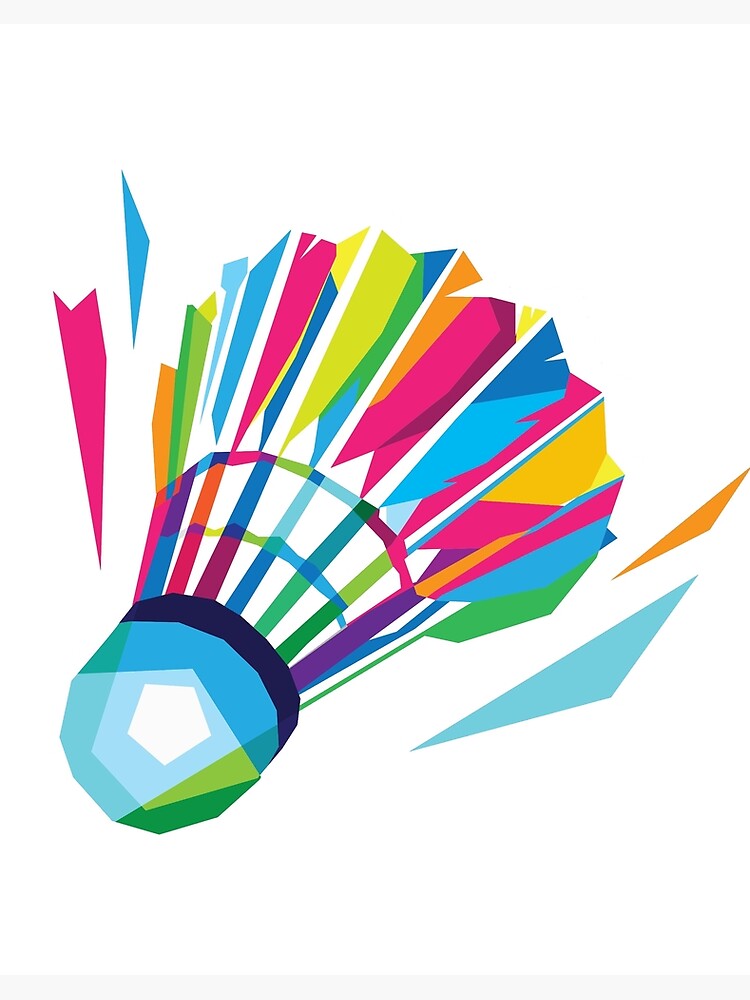 Year 9 Badminton: Assessment Plan
MAPs – Pupils will be assessed at the end of each topic via the Me in PE assessment model:
Physical Me: Skills and application of these into a competitive situation.
Thinking Me: ABC/Nutrition.
Healthy Me: Physical attributes that are relevant to the activity.
Social Me: Behaviour, attitudes and support towards other pupils.
Resilient Me: Never giving up despite the challenge of the task that is presented to pupils.

Summative assessment (Me in PE) – The knowledge from this unit will be tested as part of a 1 hour P2S practical assessment at the end of the allocated half term focusing on Physical Me, Thinking Me and Healthy Me. Video evidence will be collected and the Me in PE assessment form will be completed by the class teacher.